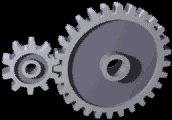 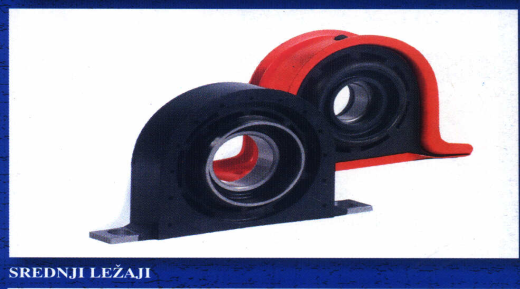 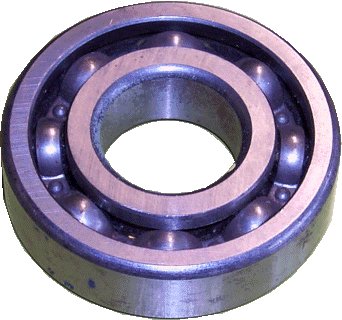 МАШИНЕ И МЕХАНИЗМИ
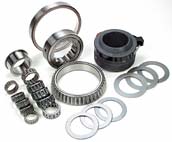 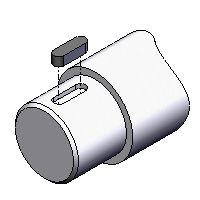 3. ДЕО
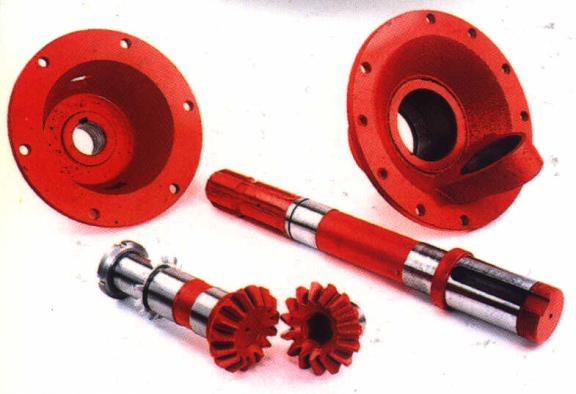 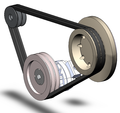 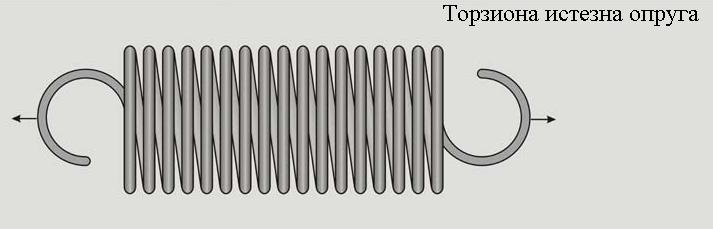 Садржај:
Машински елементи:
Елементи  за пренос снаге и кретања
Специјални елементи
ЗУПЧАСТИ ПРЕНОСНИЦИ
Користе се за пренос снаге и 
кретања,без клизања између два или 
више вратила која су на мањем 
међусобном ратстојању
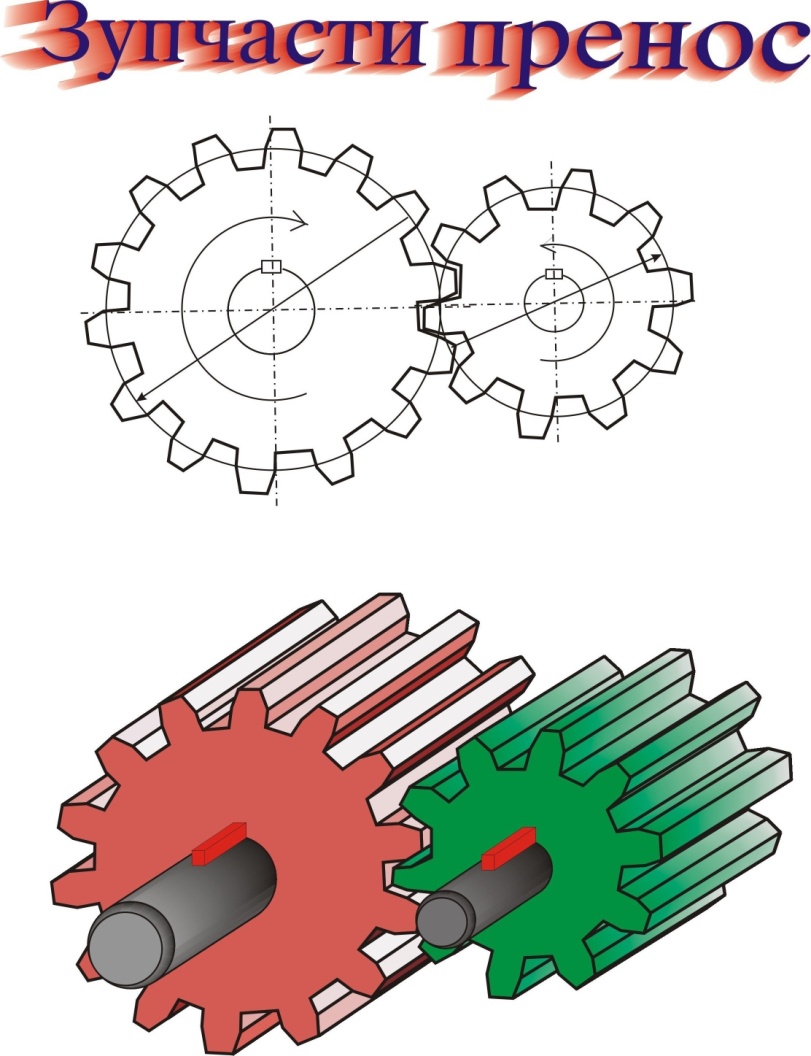 ЗУПЧАСТИ ПРЕНОСНИЦИ
Пренос снаге (обртног момента) са једног вратила на друго помоћу зупчаника остварује се на тај начин што зупци водећег зупчаника  улазе у међузубље вођеног зупчаника.
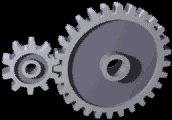 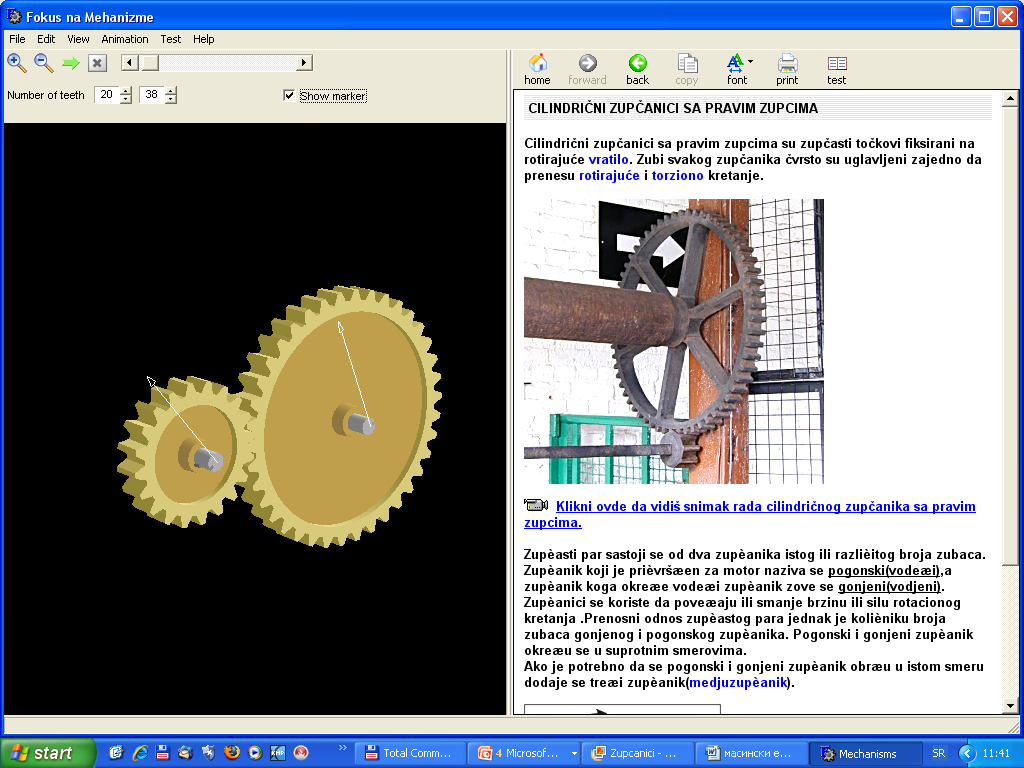 Гоњени зупчаник
Погонски зупчаник
Излазно вратило
Погонско вратило
Преносни однос
Број зубаца вођеног зупчаника
Број обратаја погонског вратила
i=
Број зубаца водећег зупчаника
Број обратаја излазног 
(радног) вратила
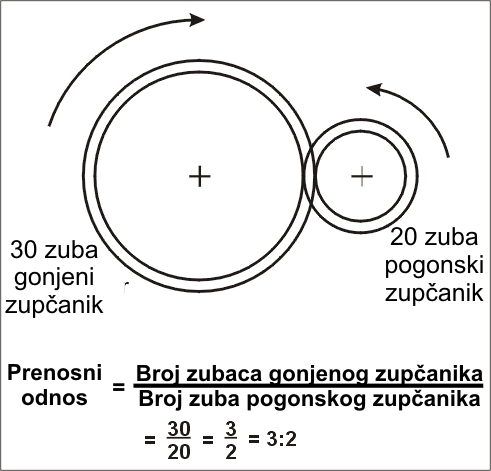 ЗУПЧАСТИ ПРЕНОСНИЦИ
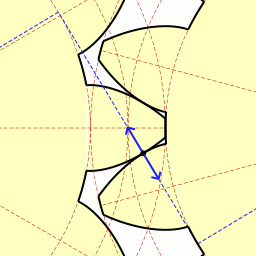 У крупном 
плану
Спрезање зубаца
ЗУПЧАСТИ ПРЕНОСНИЦИ
Према положају два вратила зупчасти преносници се деле на: 
Паралелне вратила са цилиндричним зупчаницима
Вратила која се секу са конусним (коничним) зупчанисима
Вратила која се мимоилазе (не секу се) – пужни преносници
ЗУПЧАСТИ ПРЕНОСНИЦИ
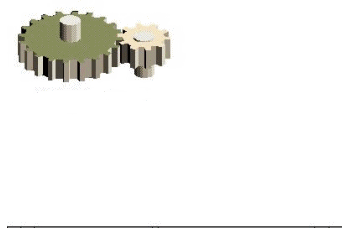 Цилиндрични зупчаници
Пужни зупчасти пренос
Конусни зупчаници
Зупчаста летва
Цилиндрични зупчаници
- Паралелна вратила -
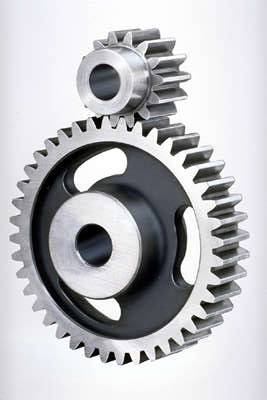 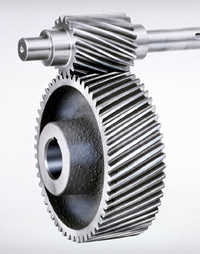 Коси зуби
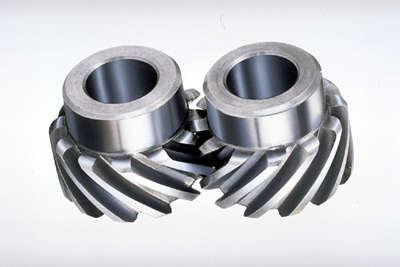 Прави зуби
Конусни зупчаници
- вратила се секу под правим углом -
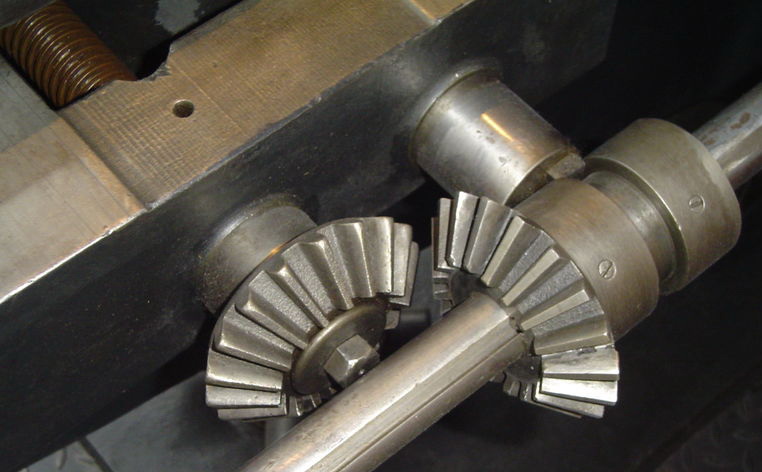 Конусни зупчаници
- вратила се секу под правим углом -
Коси зуби
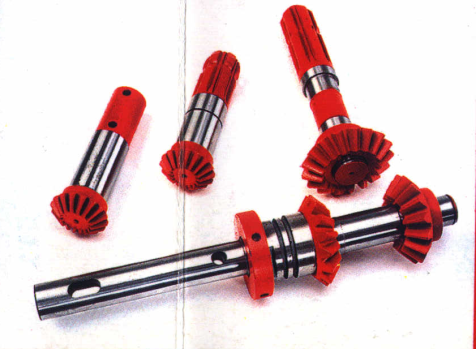 Прави зуби
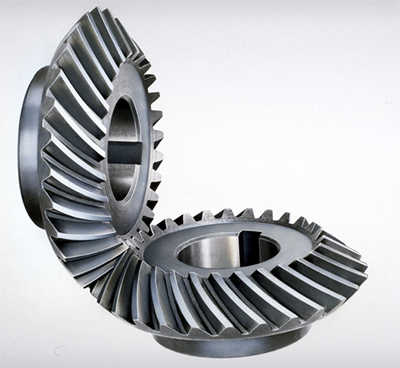 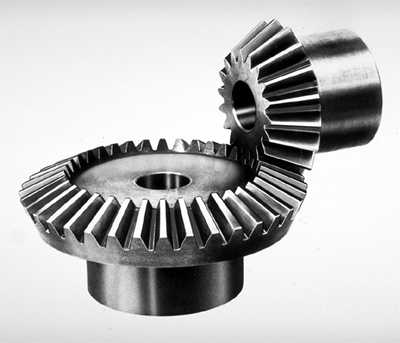 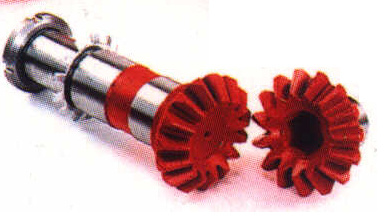 Пужни преносник
- вратила су под правим углом и мимоилазе се –
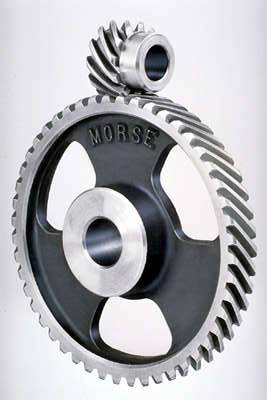 пуж
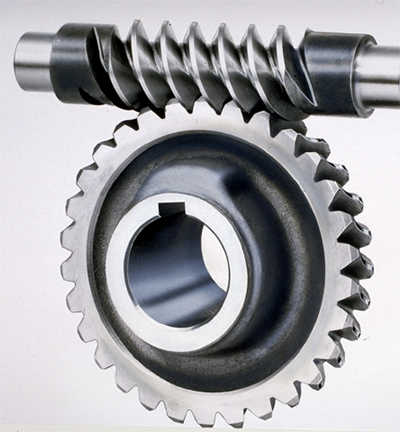 Пужни
точак
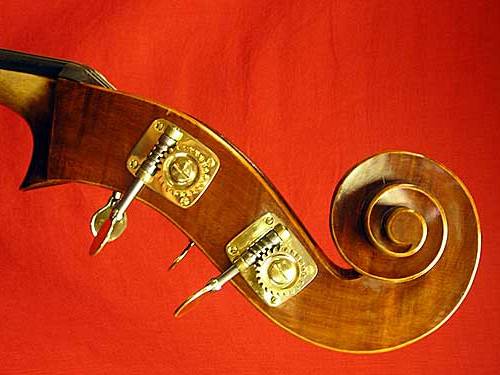 Пужни преносник
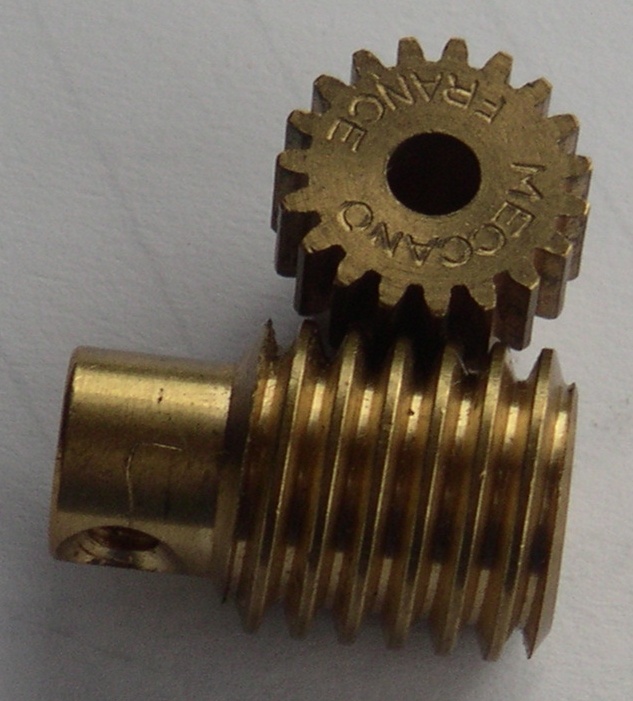 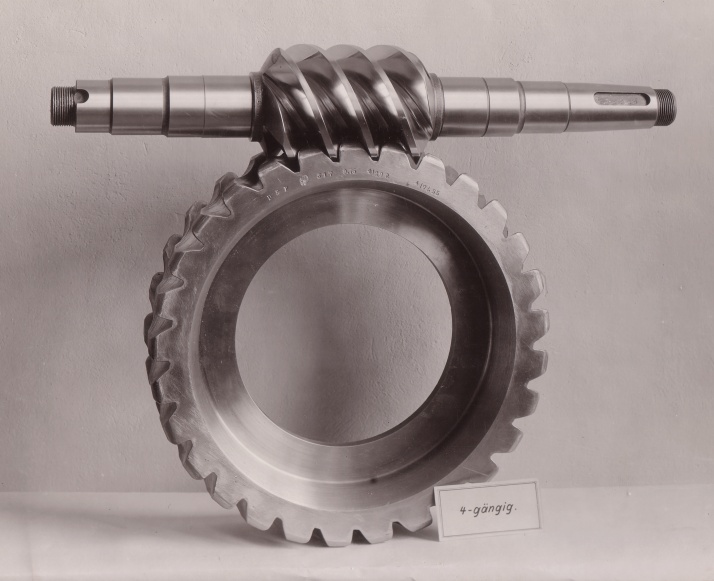 Пужни преносник
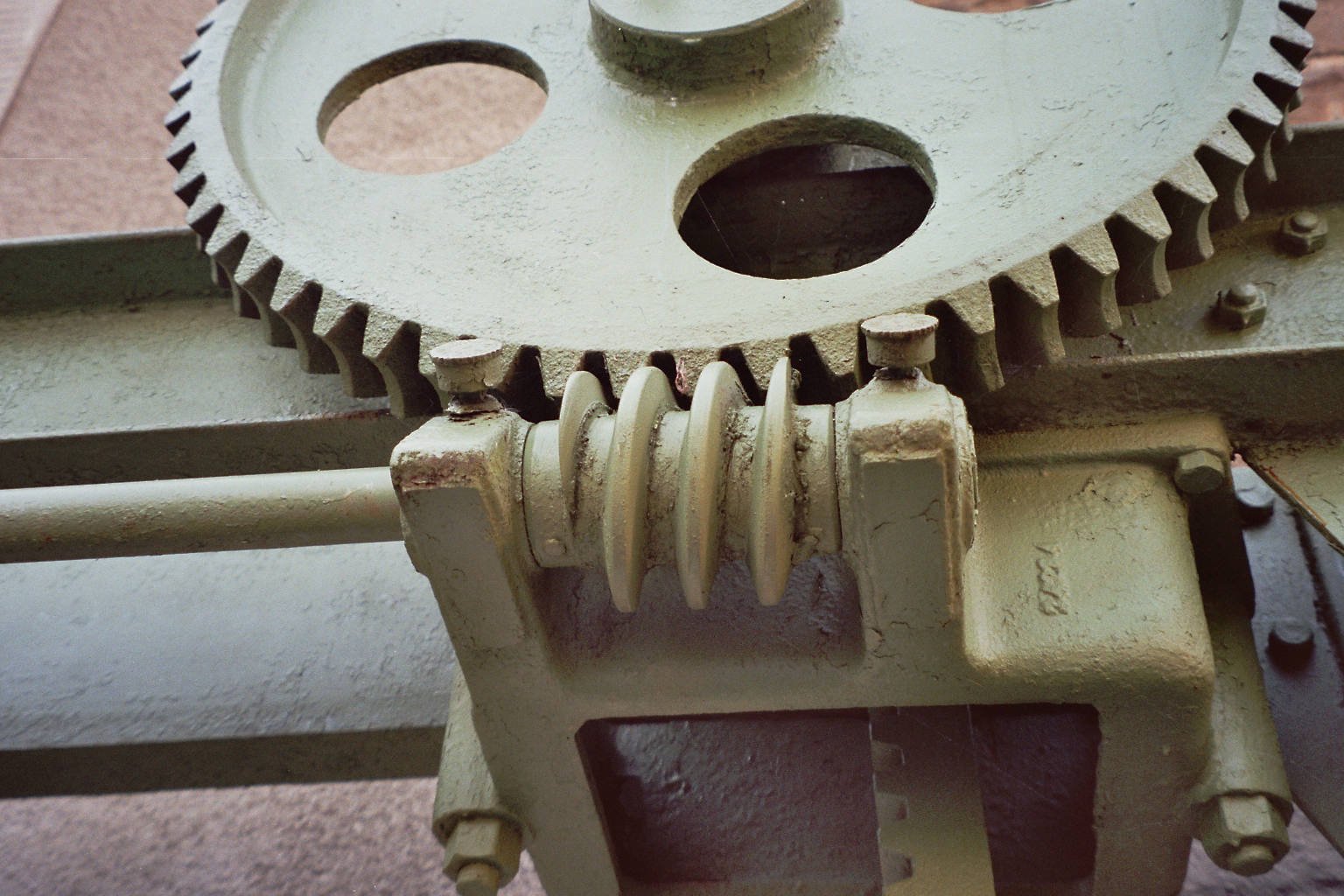 Пужни
точак
пуж
Пужни преносник
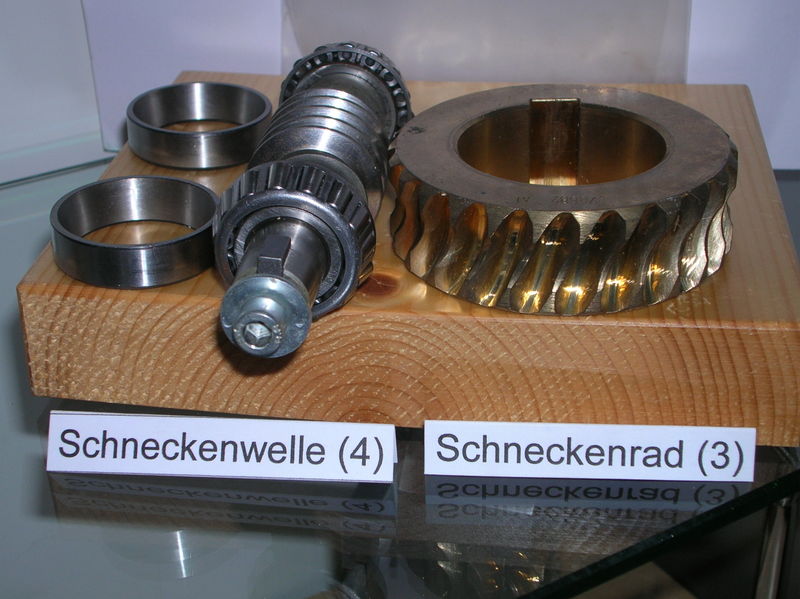 пуж
Пужни
точак
Конусно 
ваљкасти лежај
пуж
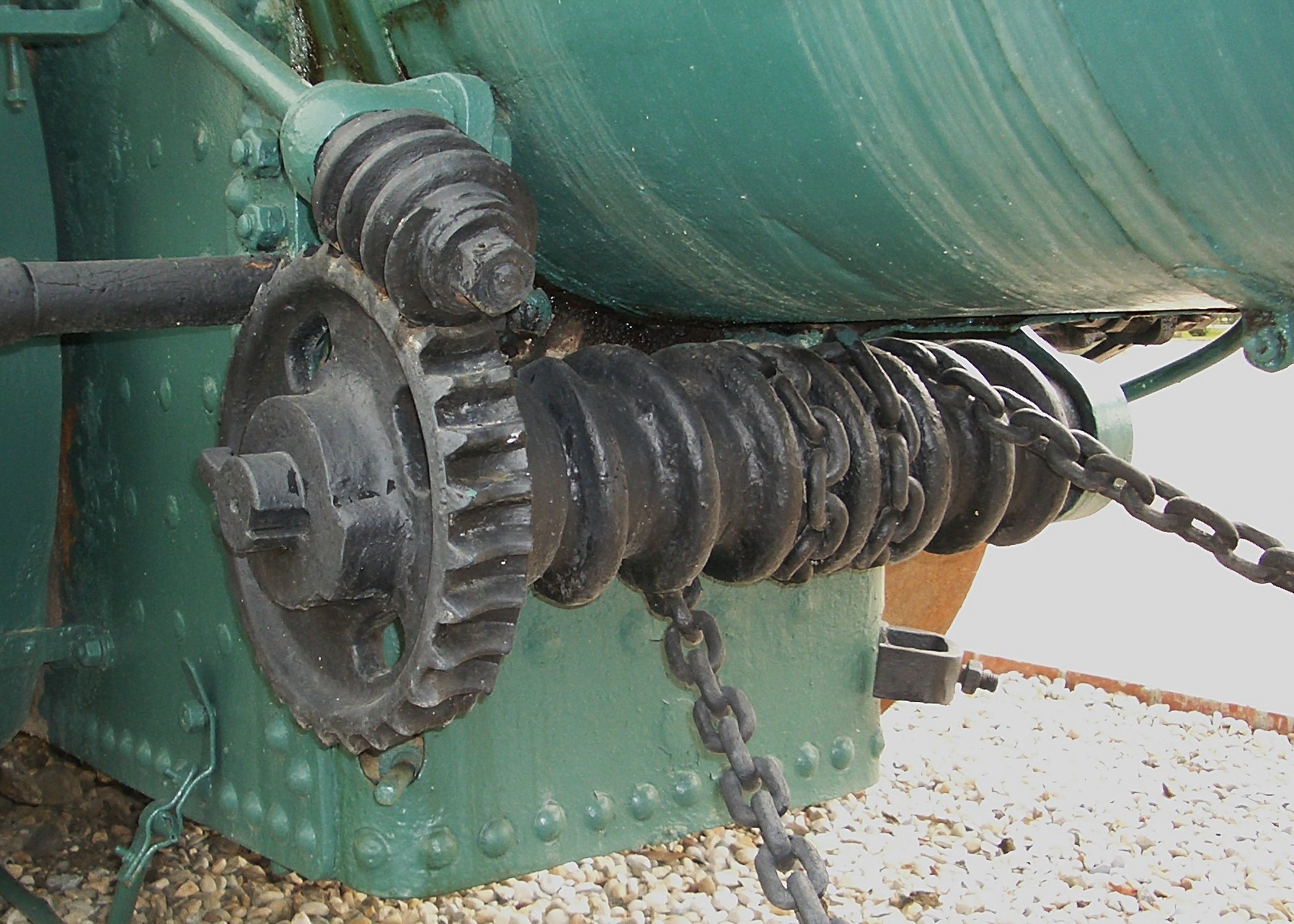 Пужни преносник
Зупчаста летва
- зупчаник + назубљена летва -
Трансформише

(ротацију)
у 
(транслацију)
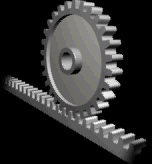 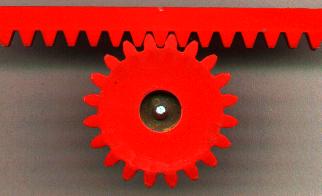 Обртно кретање
У 
праволинијско
Примена зупчасте летве за управљачке механизме моторних возила
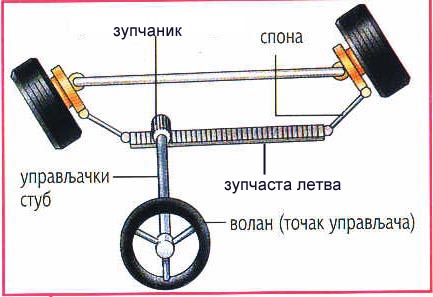 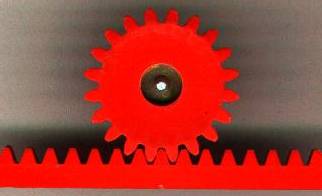 ЛАНЧАНИЦИ
Ланчаници - се користи за пренос кретања 
између два удаљена вратила и када се захтева тачан преносни однос. 
Слични су зупчаницима само су тањи.
Ланчани пренос
ланац
ланчаник
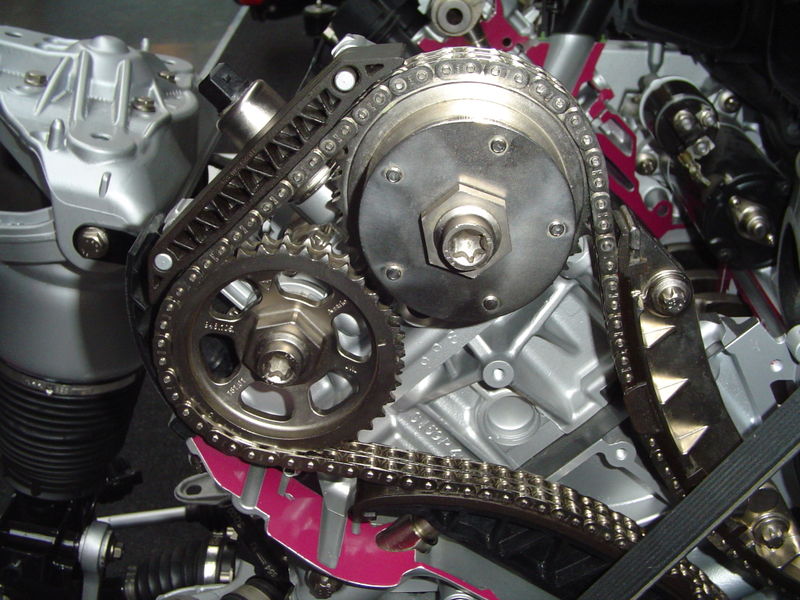 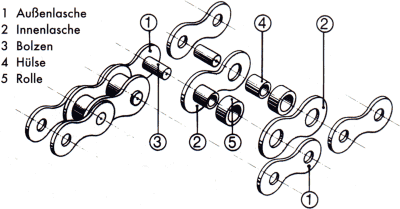 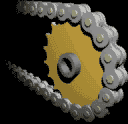 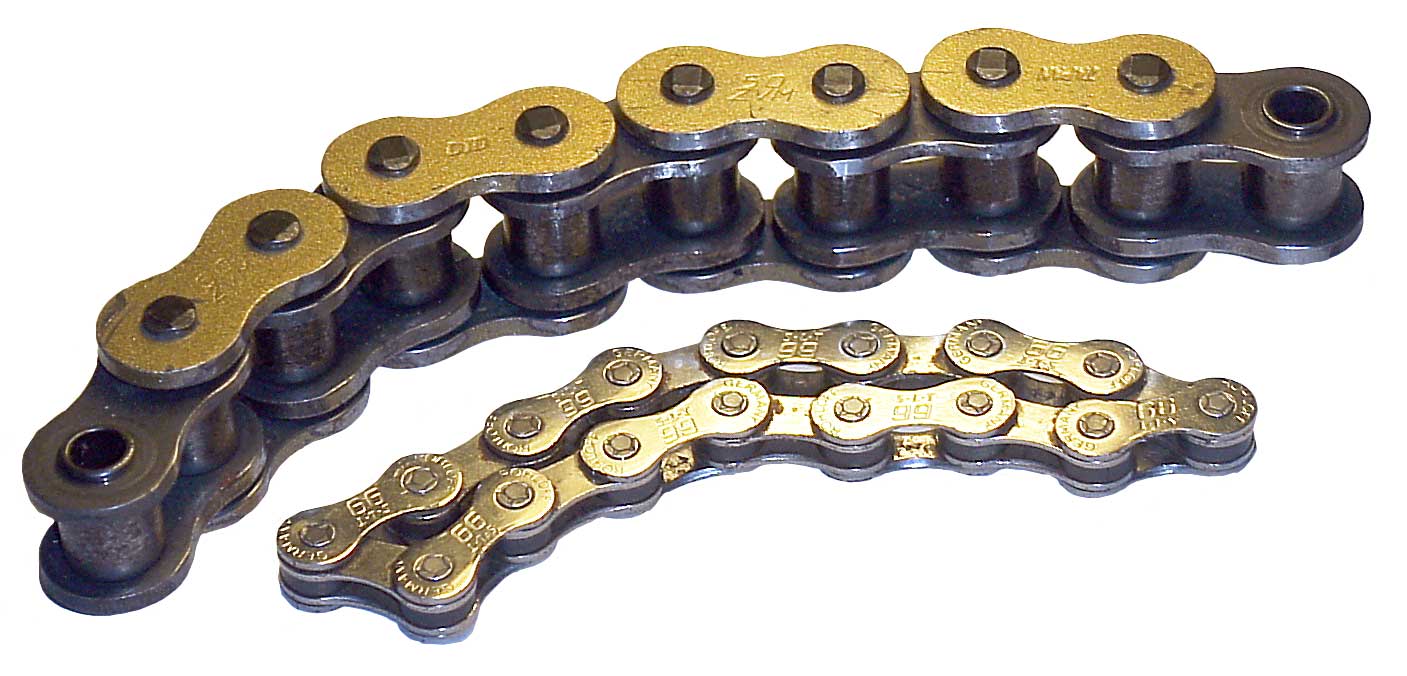 Ланчани пренос код бицикла
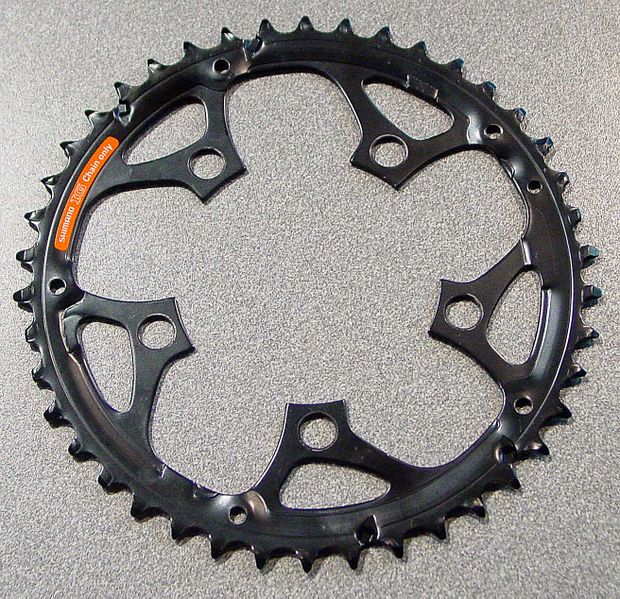 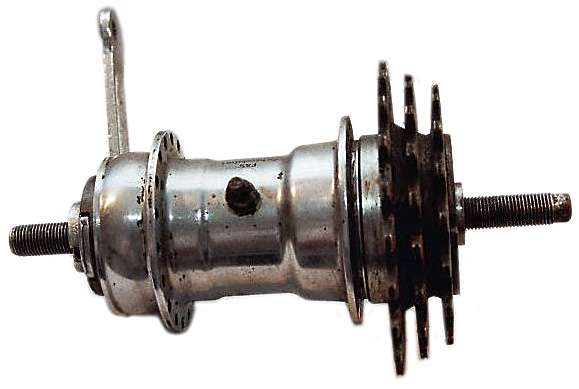 ланчаник
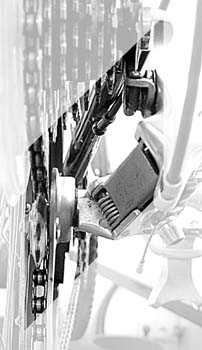 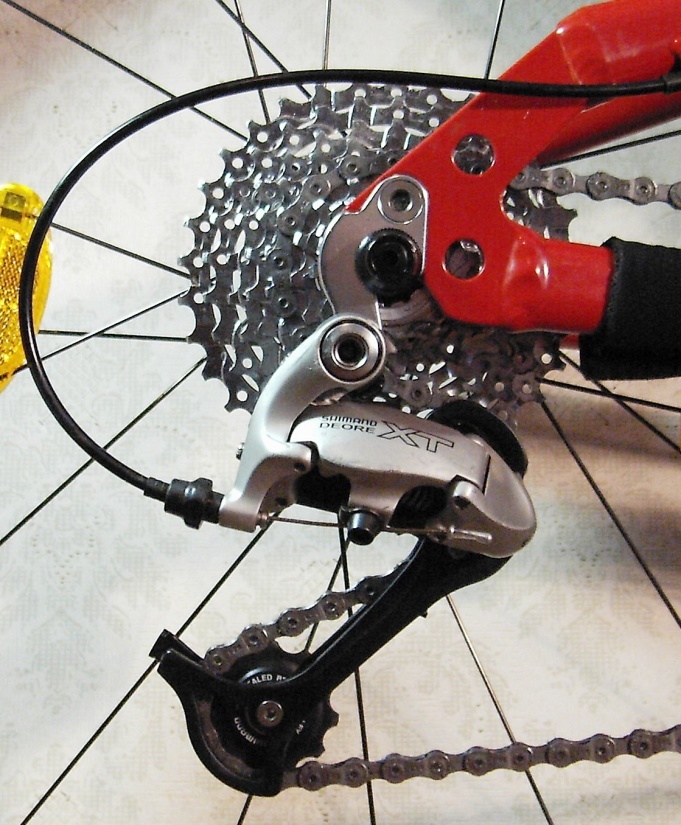 ланчаници
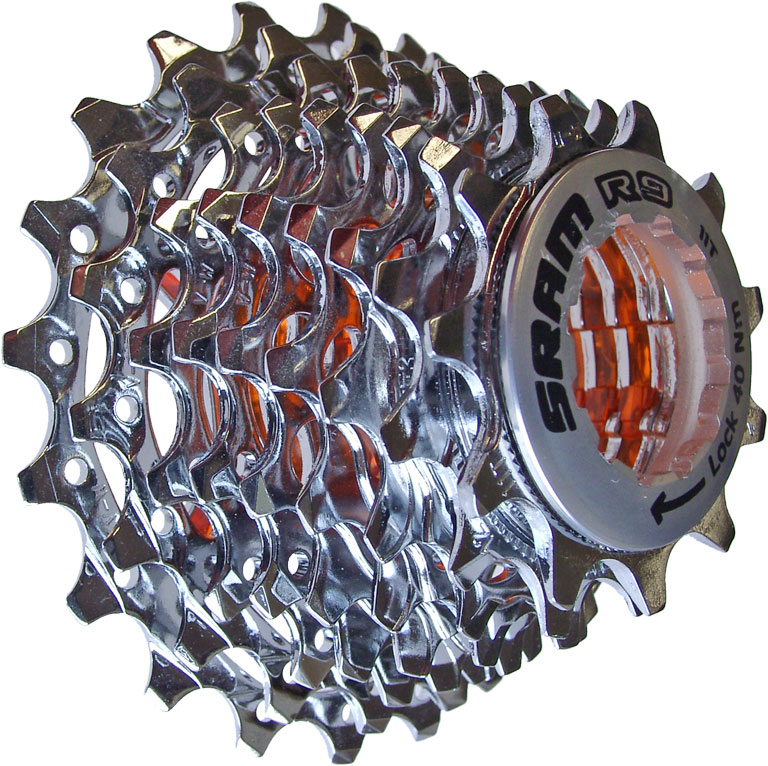 ланац
Поређење
Преносни однос
1 - је погонски
2 - је гоњени
Зупчаник, ланчаник, ременица, фрикциони точак
Z  - је број зуба зупчаника, ланчаника
D  - је пречник ременице, фрикционог точка
D1
Z1
i =
=
D2
Z2
Преносни однос
Ланчаници или ременице
погонски
гоњени
D1
D2
Z1
Z2
D1
Z1
i =
=
D2
Z2
Велико растојање Вратила
Преносни однос
Зупчаници или фрикциони точкови
погонски
гоњени
D2
D1
Z2
Z1
D1
Z1
i =
=
D2
Z2
Мало растојање Вратила
Преносни однос
Зупчаници или фрикциони точкови
погонски
гоњени
погонски
гоњени
Z2
D1
D1
Z2
D2
D2
Z1
Z1
i > 1
i < 1
МУЛТИПЛИКАТОР
РЕДУКТОР
УБРЗАВА
УСПОРАВА
Преносни однос
Ланчаници или ременице
погонски
гоњени
погонски
гоњени
Z2
D1
D1
Z2
D2
D2
Z1
Z1
i > 1
i < 1
МУЛТИПЛИКАТОР
РЕДУКТОР
УБРЗАВА
УСПОРАВА
МЕХАНИЗАМ
је склоп два или више елемената, 
тако да кретање једног елемента узрокује жељено кретање другог елемента
I     За претварање обртног у праволинијско кретање 

II    За промену смера обртања

III   За промену брзине –   Мењачи
I.   Механизам за претварање 
обртног у праволинијско кретање
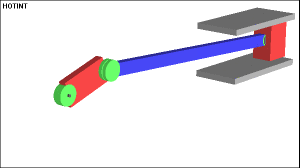 Клипни

Брегасти

Завојно вретено 
( Вијак-навртка)

Кулисни
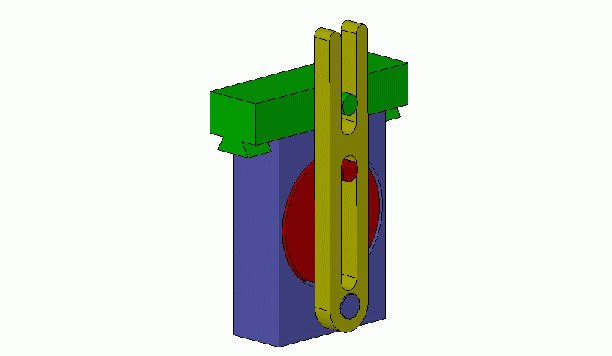 2.  Брегасти механизам
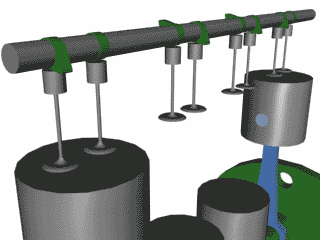 Завојно вретено 
( Вијак-навртка)
Како се овде претвара обртно кретање у праволинијско ??
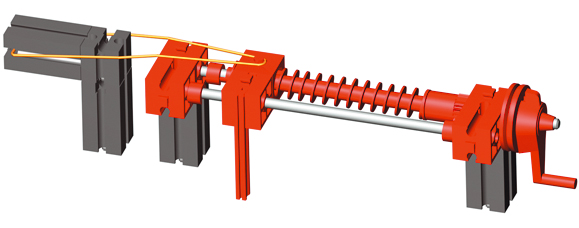 Завојно вретено
 ( Вијак-навртка)
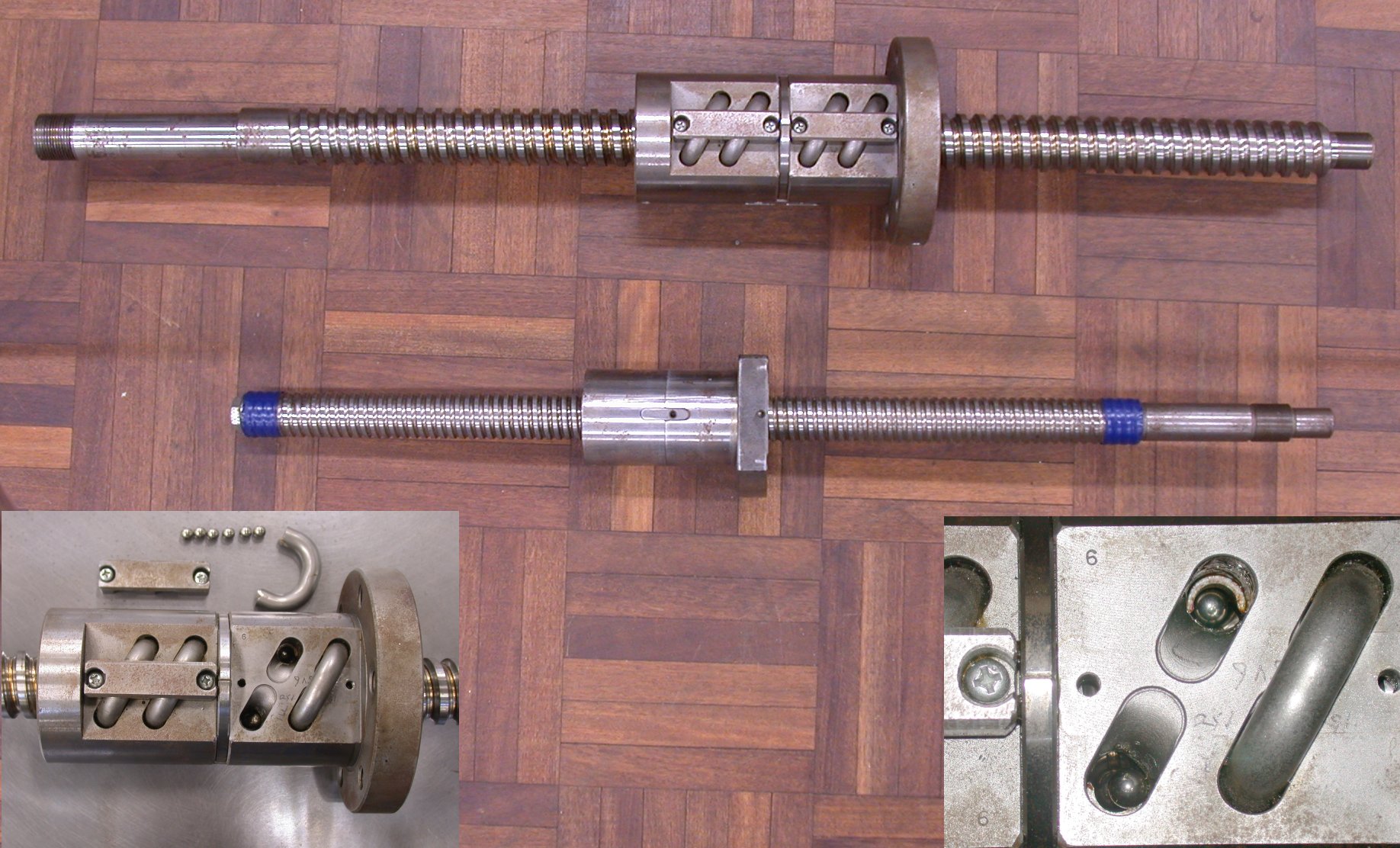 Како се овде претвара обртно кретање у праволинијско ??
II.   Механизми за промену смера обртања
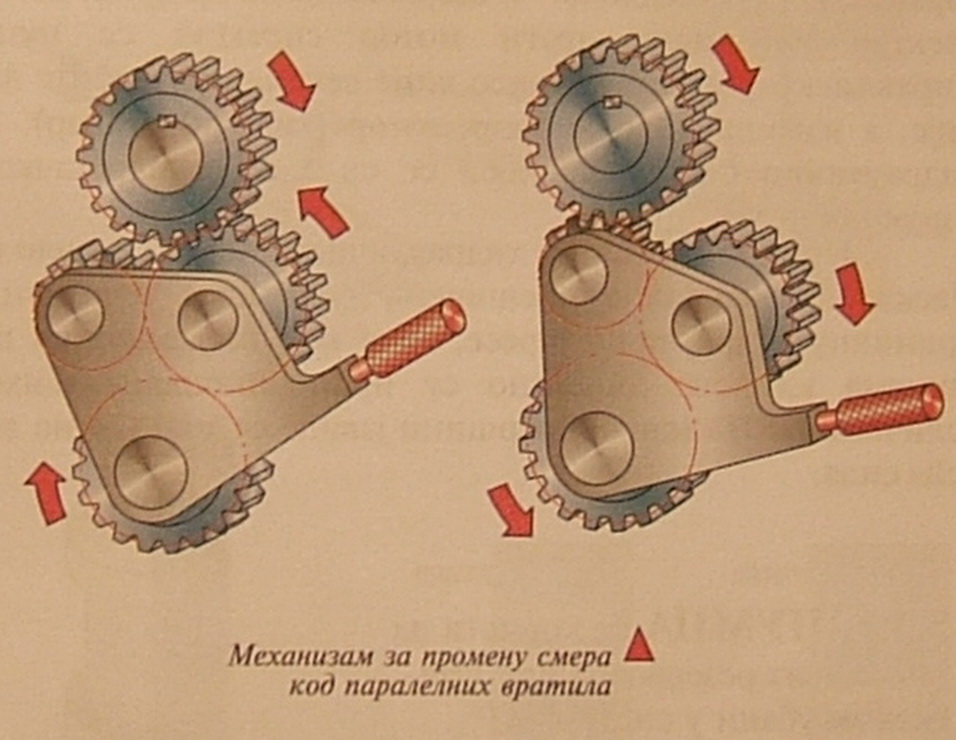 Механизми за промену брзине
- Мењачи -
A)    Мењачи са зупчаницима 
        (аутомобилски мењачи)

B)    Мењачи са ременима (каишевима)
        Фрикциони мењачи - Варијатори
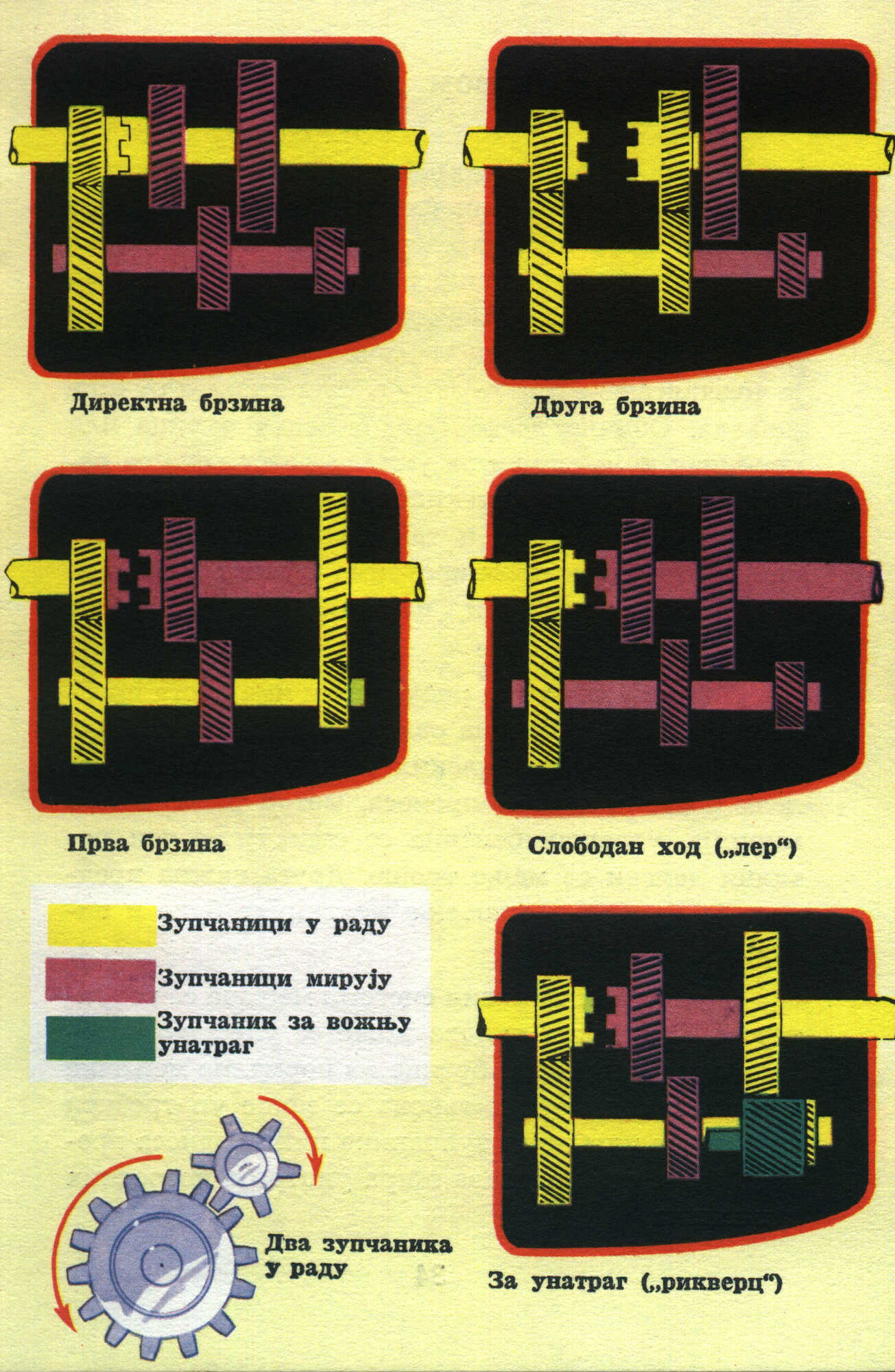 МЕХАНИЗМИ ЗА РЕГУЛАЦИЈУ СНАГЕ И БРОЈА ОБРТАЈА
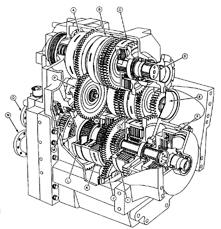 Мењачи
Редуктори и мултипликатори
Објасни ??
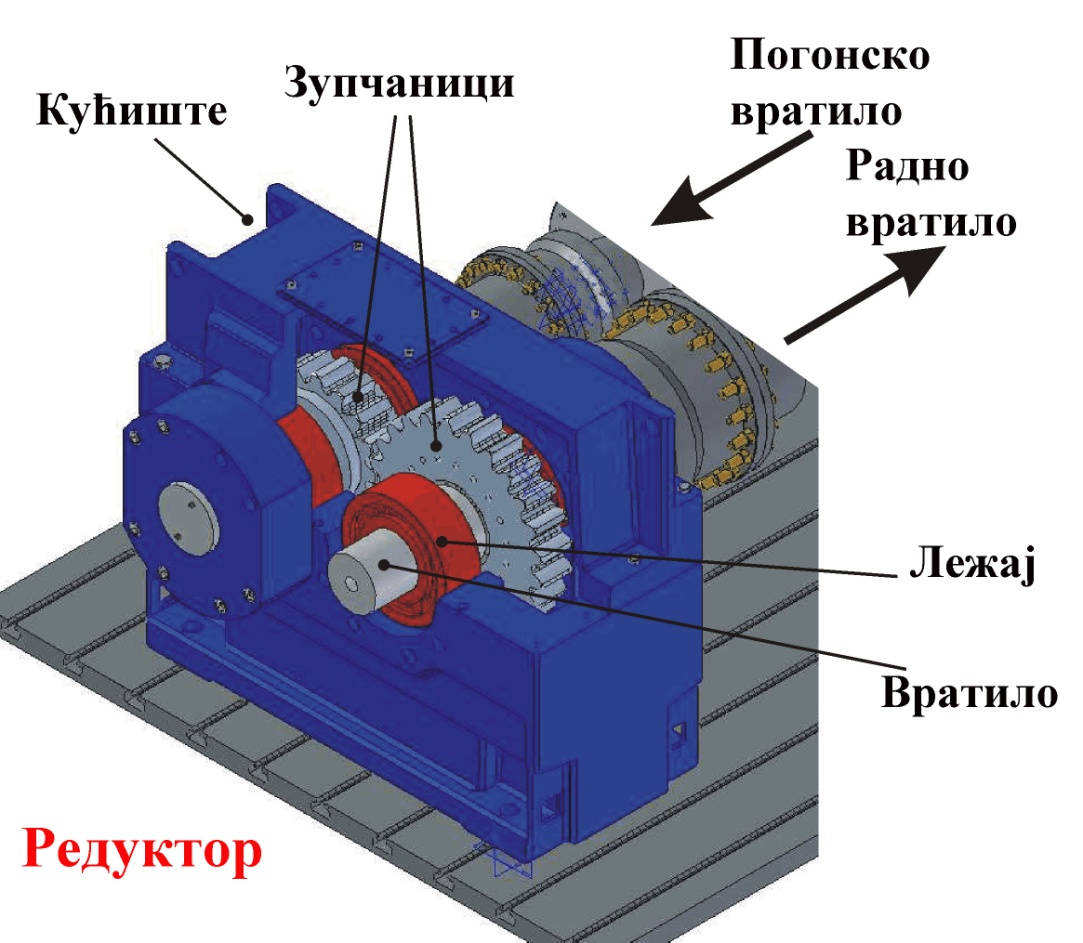 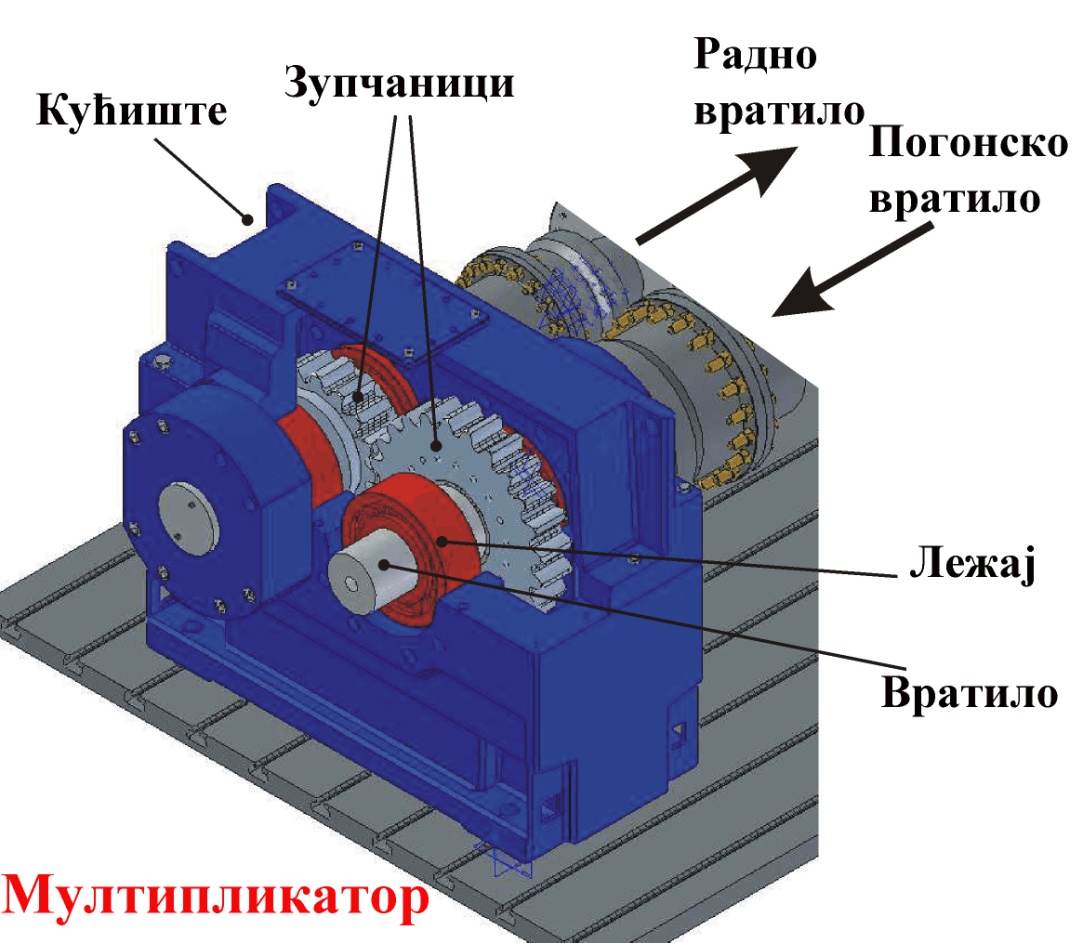 Пронађи погонски и гоњени зупчаник
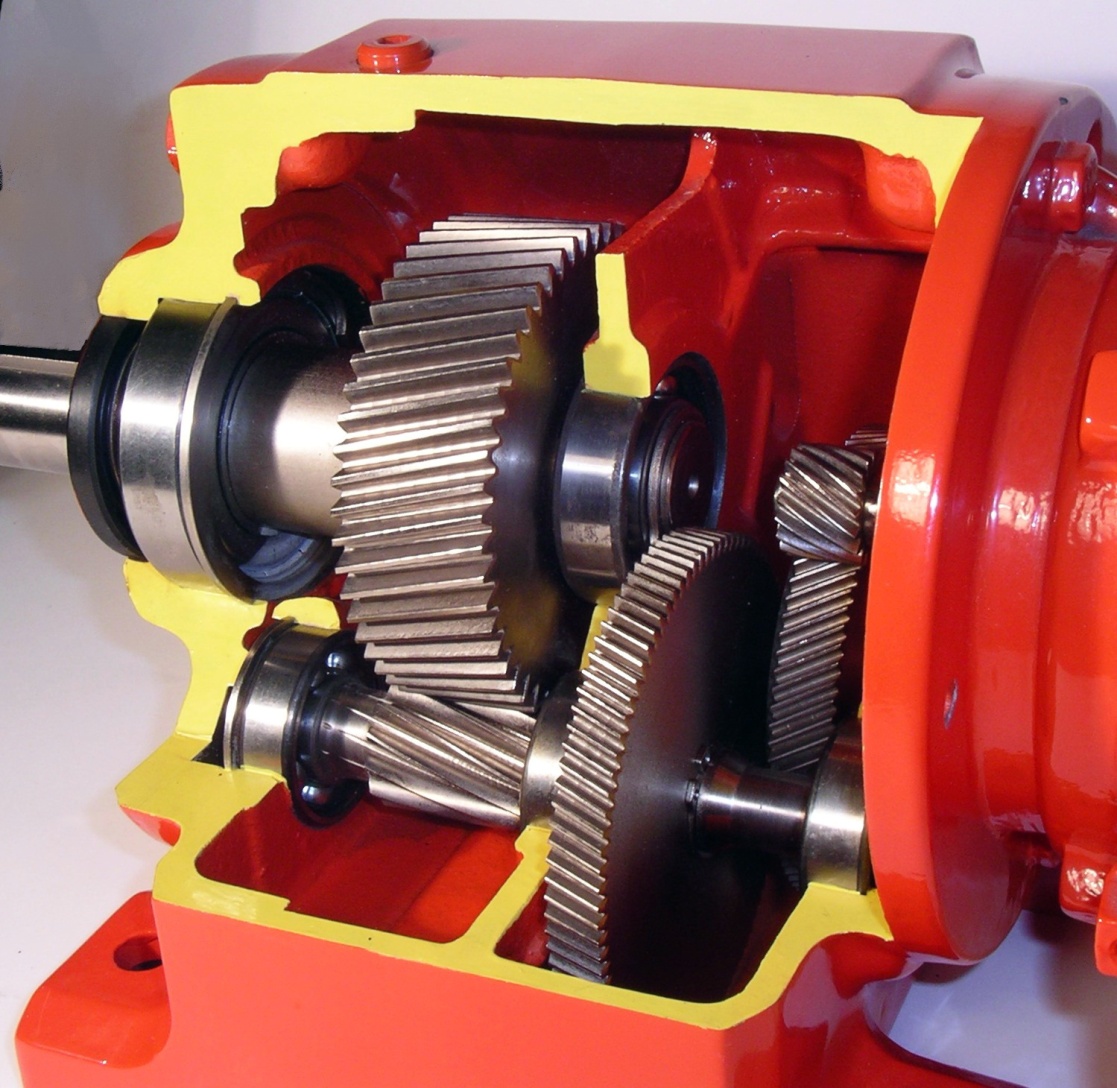 Које зупчасте парове видиш?
Погон
Где су лежајеви?
Да ли је ово Редуктор или Мултипликатор??
Пронађи погонски и гоњени зупчаник
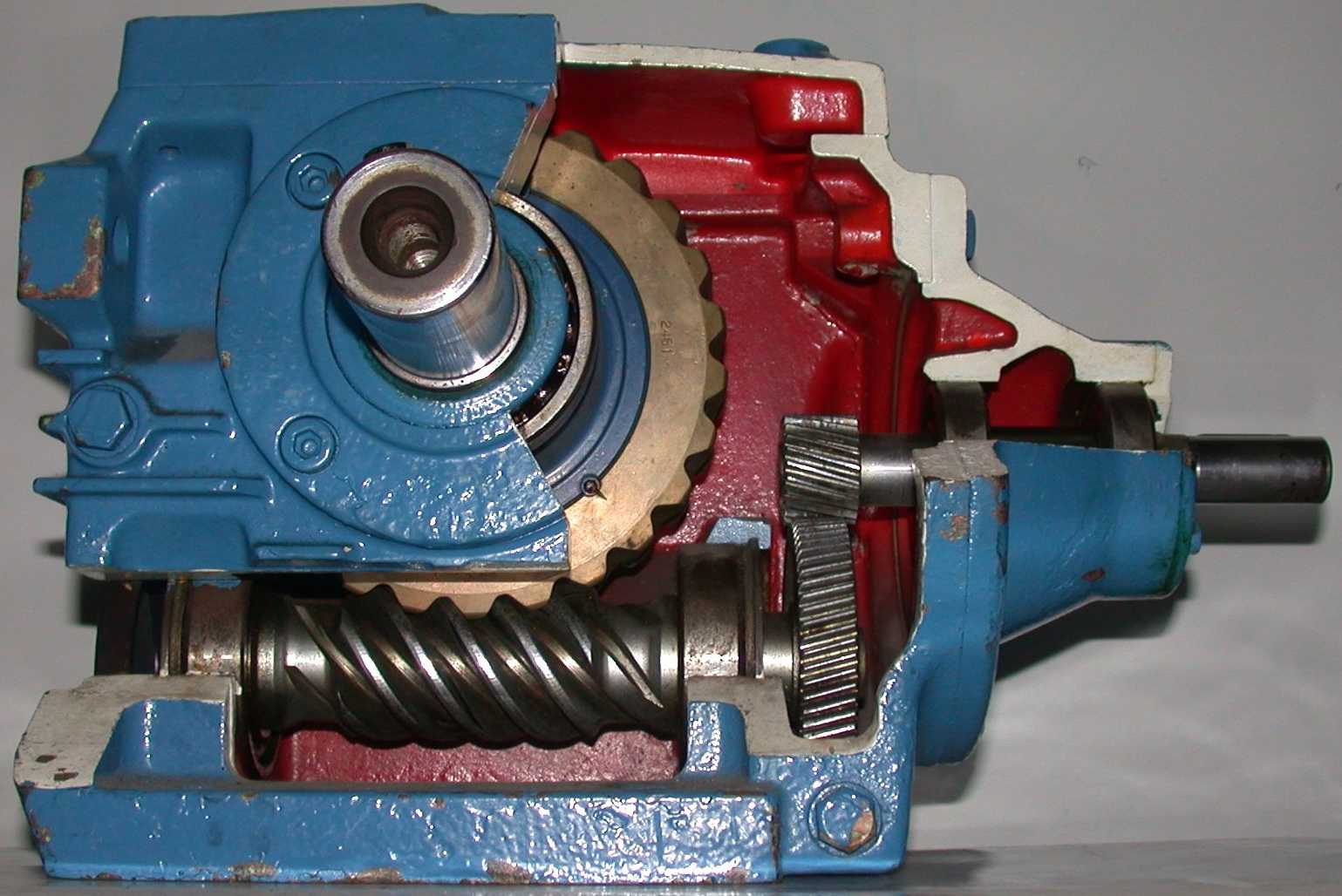 Које зупчасте парове видиш?
Погон
Где су лежајеви?
Да ли је ово Редуктор или Мултипликатор??
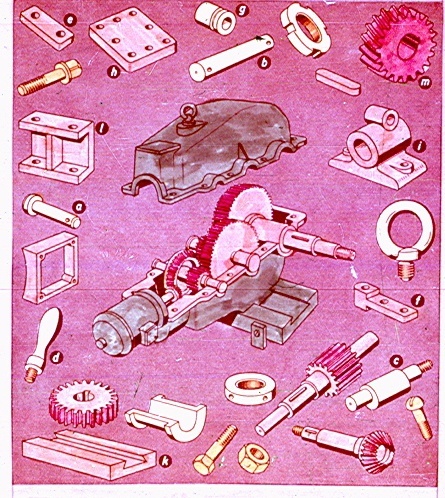 Елементи редуктора